Universidad Nacional de Chimborazo
Facultad de Ciencias de la Salud
Carrera de Medicina
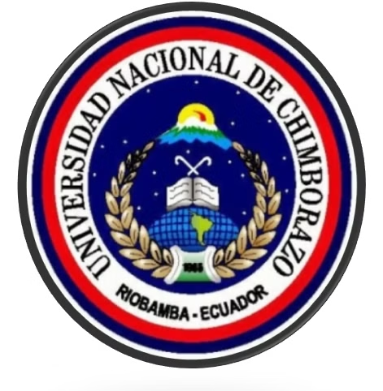 Cátedra: Medicina Basada en Evidencias
"Generalidades"
Docente: Dr. Ángel Mayacela                                                      Periodo Académico: Abril - Septiembre 2024
CONTENIDO
Concepto
Objetivo General
Objetivos Específicos
Antecedentes Históricos
Conceptos básicos
Ventajas y Desventajas
Paso a Paso de la MBE
Conclusión
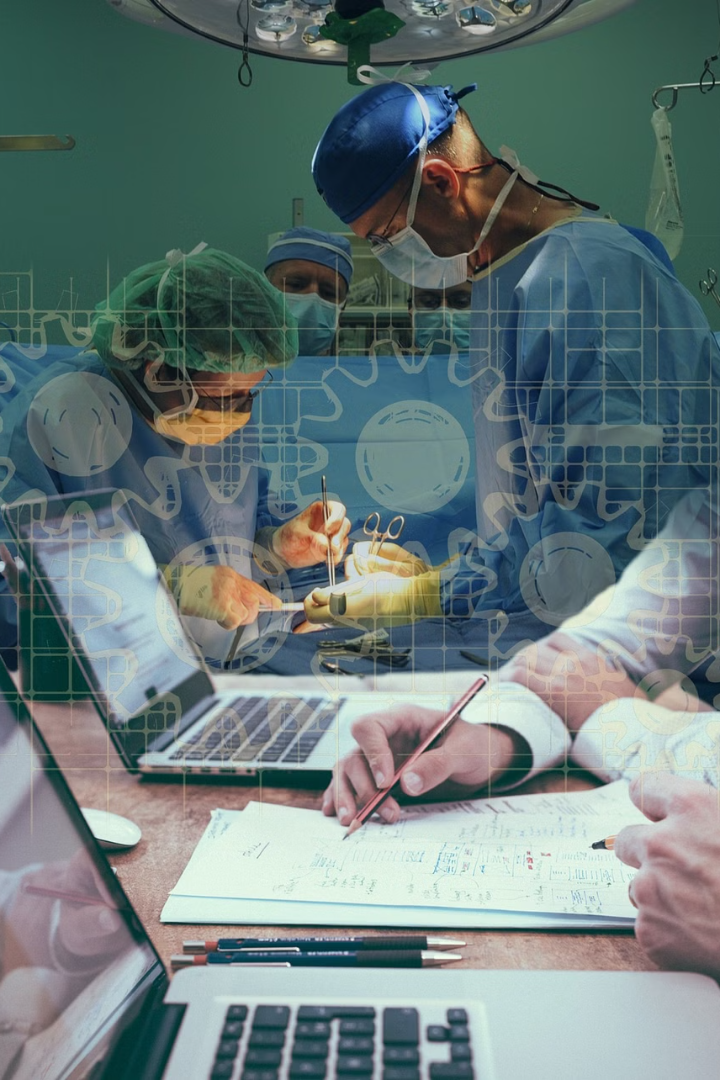 Medicina Basada en Evidencias
La Medicina Basada en Evidencias (MBE) es un enfoque crucial en la práctica clínica y la educación médica. Se basa en la integración de la mejor evidencia científica disponible, la experiencia clínica del médico y las preferencias del paciente en la toma de decisiones médicas.
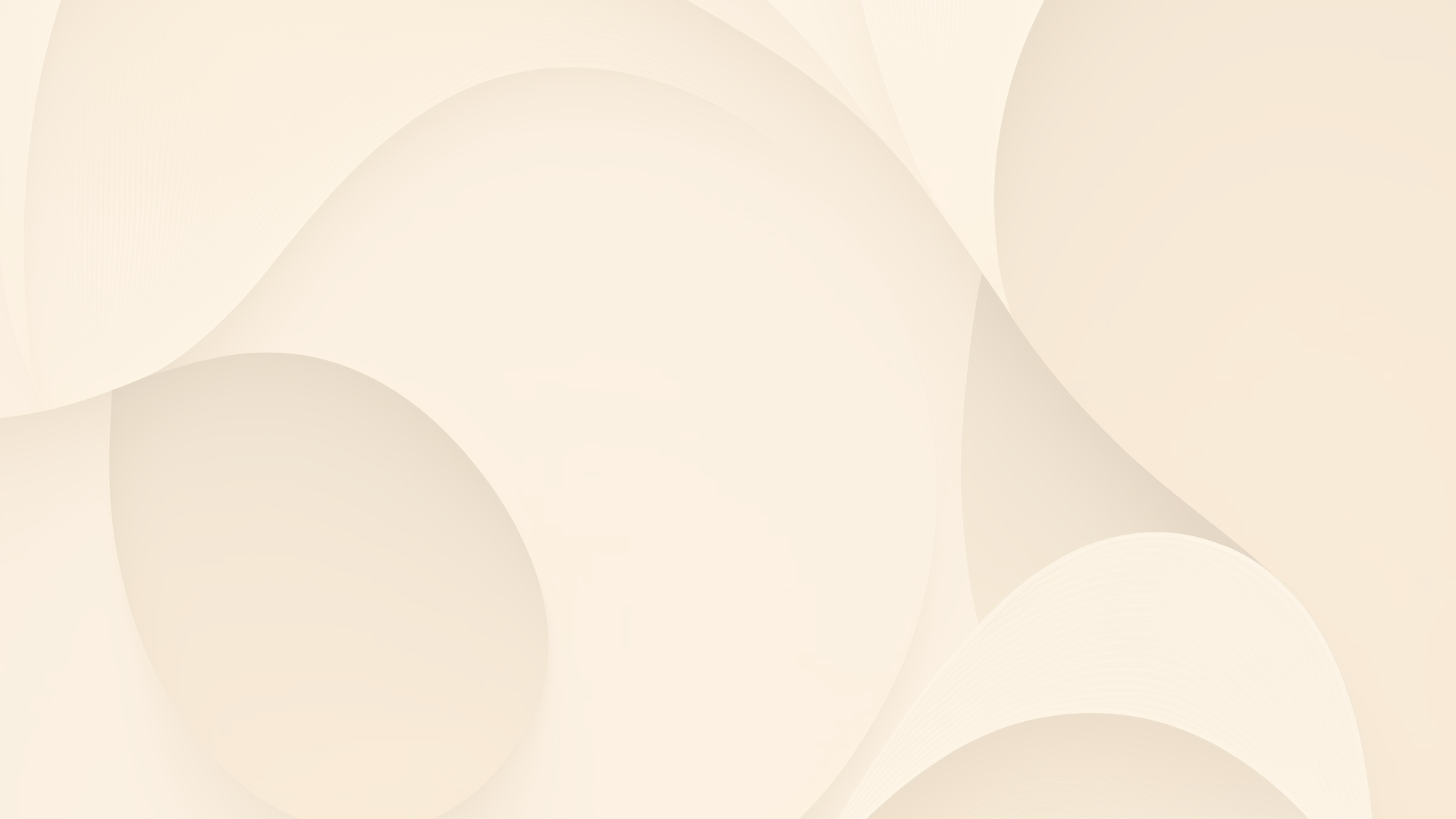 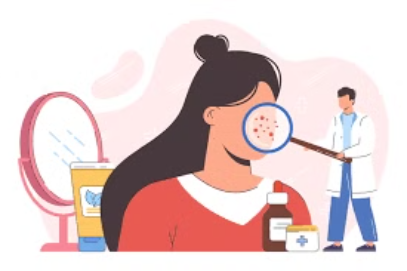 Objetivo General
Propósito
Comunicación Efectiva
Proporcionar a los estudiantes los conocimientos y habilidades
Capacitar a los estudiantes en la comunicación efectiva de la evidencia científica a los pacientes.
necesarios para evaluar de manera crítica la evidencia científica y tomar decisiones clínicas basadas en esta evidencia.
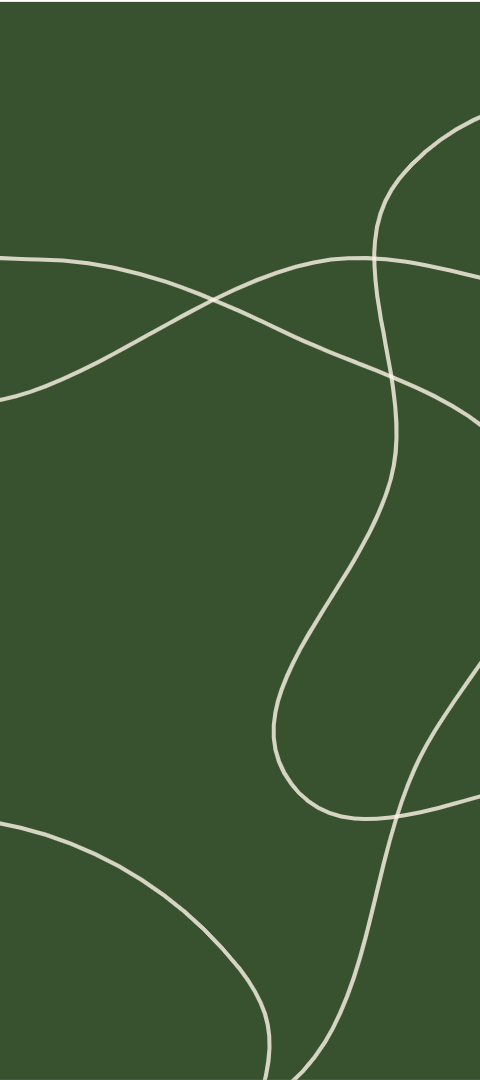 Objetivos Específicos
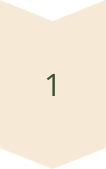 Familiarizar a los estudiantes con los principios básicos de la medicina basada en evidencias.
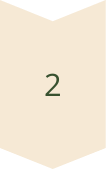 Enseñar a los estudiantes a formular preguntas clínicas específicas y responder a ellas utilizando la mejor evidencia disponible.
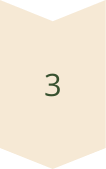 Promover el uso de bases de datos especializadas en medicina basada en evidencias, como PubMed, Cochrane Library y UpToDate
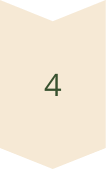 Fomentar el desarrollo de habilidades en la interpretación y aplicación de la evidencia científica en la toma de decisiones clínicas
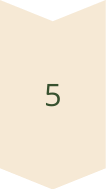 Capacitar a los estudiantes en la comunicación efectiva de la evidencia científica a los pacientes, ayudándoles a comprender las opciones de tratamiento disponibles, los riesgos y beneficios de cada una
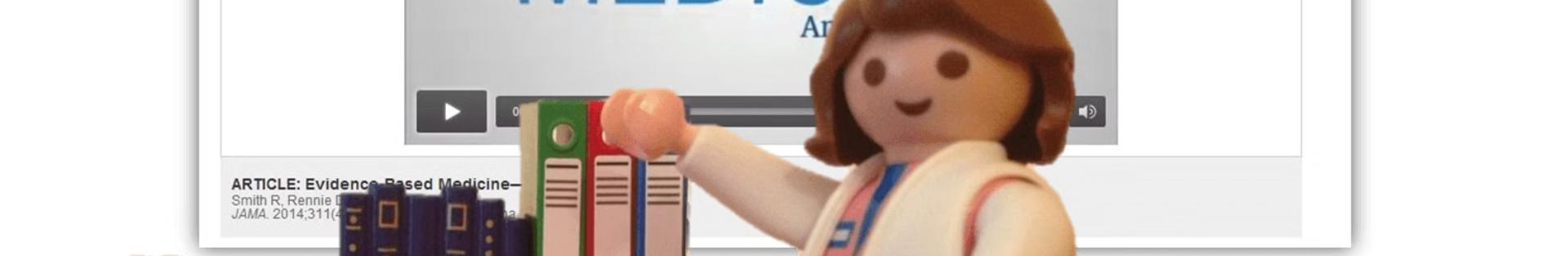 Antecedentes Históricos
1
Orígenes
El término "Medicina Basada en Evidencias" fue acuñado en la década de 1990, pero sus raíces se remontan al siglo XIX con las ideas de Sir William Osler. El movimiento hacia la MBE se aceleró a finales del siglo XX con la creación de revistas especializadas que publicaban estudios clínicos basados en la evidencia.
2
Contribuciones
Las ideas de los epidemiólogos de la Escuela de Higiene y Medicina Tropical de Londres en la década de 1970 también contribuyeron al desarrollo de la MBE. Estas contribuciones sentaron las bases para la integración de la evidencia científica en la práctica clínica.
Conceptos Básicos
Enfoque Clínico
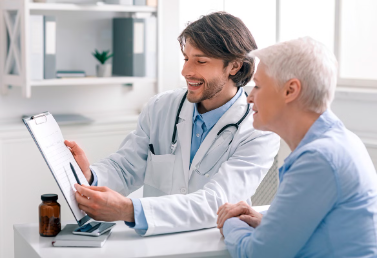 Se centra en la formulación de preguntas clínicas específicas, la búsqueda sistemática de la evidencia relevante, la evaluación crítica de la calidad de la evidencia y la aplicación de la evidencia a la práctica clínica.
Jerarquía de la Evidencia
La MBE se basa en la jerarquía de la evidencia, donde los estudios controlados aleatorizados y los metaanálisis ocupan el lugar más alto.
Ventajas y Desventajas
1
2
Ventajas
Desventajas
Permite una toma de decisiones más informada y reduce la variabilidad en la práctica clínica.
Puede resultar en una simplificación excesiva de la práctica clínica y la evidencia disponible puede ser limitada o sesgada.
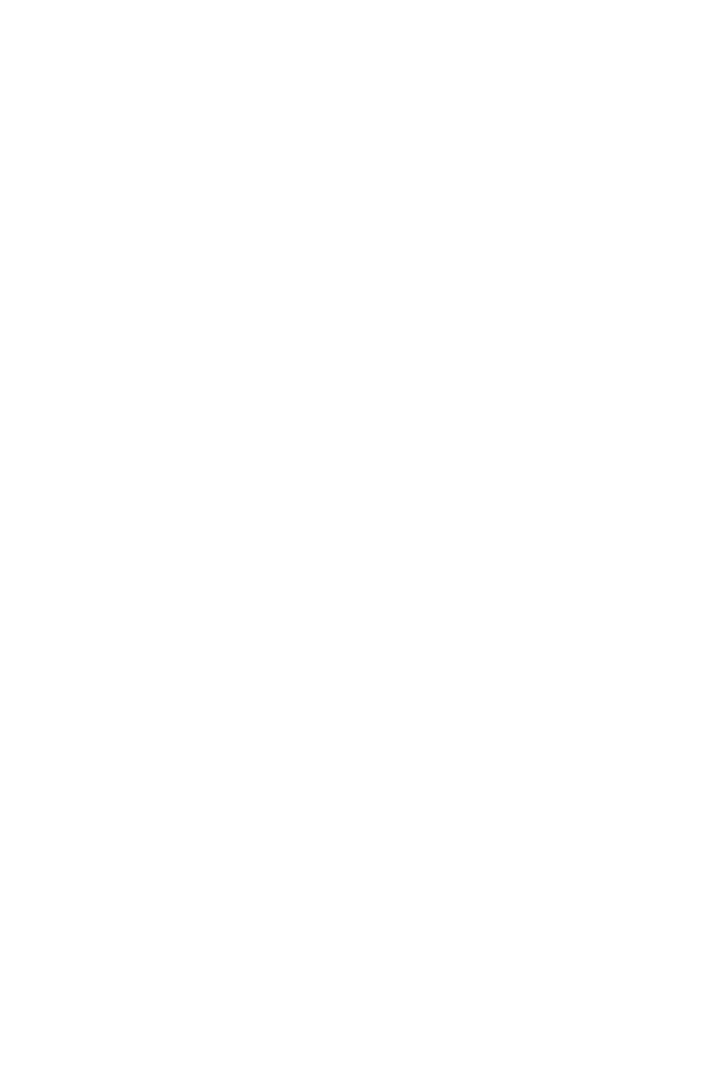 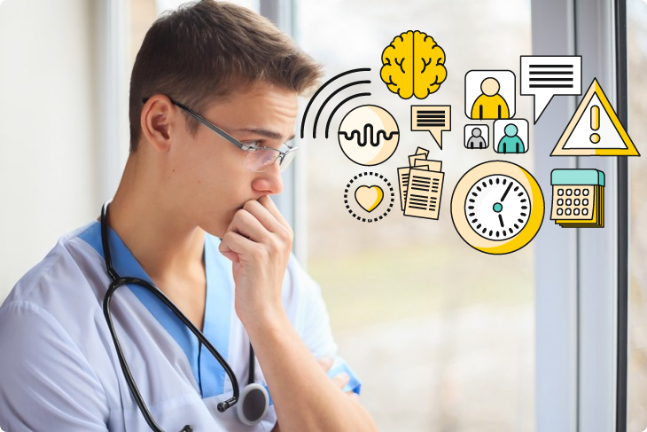 Educación Médica Basada en Evidencias
1
Formación Especializada
La formación en MBE es fundamental para promover su aplicación en la práctica clínica.
2
Habilidades Clínicas
Los profesionales de la salud deben recibir formación en la formulación de preguntas clínicas, la búsqueda de la evidencia, y la aplicación de la evidencia a la toma de decisiones clínicas.
Paso a Paso de la MBE
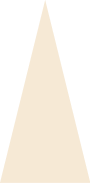 1
Formulación de una pregunta clínica específica y relevante.
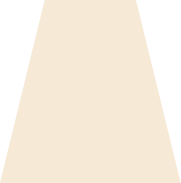 Búsqueda y Evaluación
2
Búsqueda sistemática de la evidencia relevante en bases de datos especializadas.
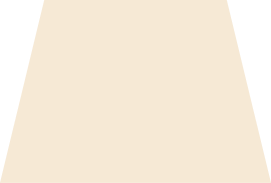 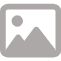 3
Evaluación crítica de la calidad de la evidencia y la validez de los estudios.
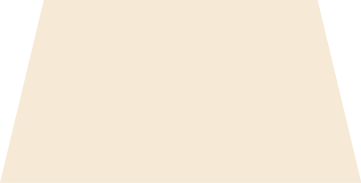 Aplicación de la evidencia a la práctica clínica y toma de decisiones basadas en la mejor evidencia disponible.
4
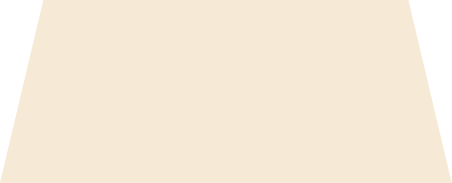 Evaluación de los resultados obtenidos y actualización continua de los conocimientos médicos.
5
Conclusión
Impacto
Implementación
La MBE no solo mejora la calidad de la atención médica, sino que también contribuye a la formación de médicos críticos, reflexivos y comprometidos con la práctica clínica basada en la evidencia.
La implementación de la MBE requiere formación especializada y un enfoque sistemático en la toma de decisiones clínicas.